1 Geological cross-section: cryopegs and embedding sediments.
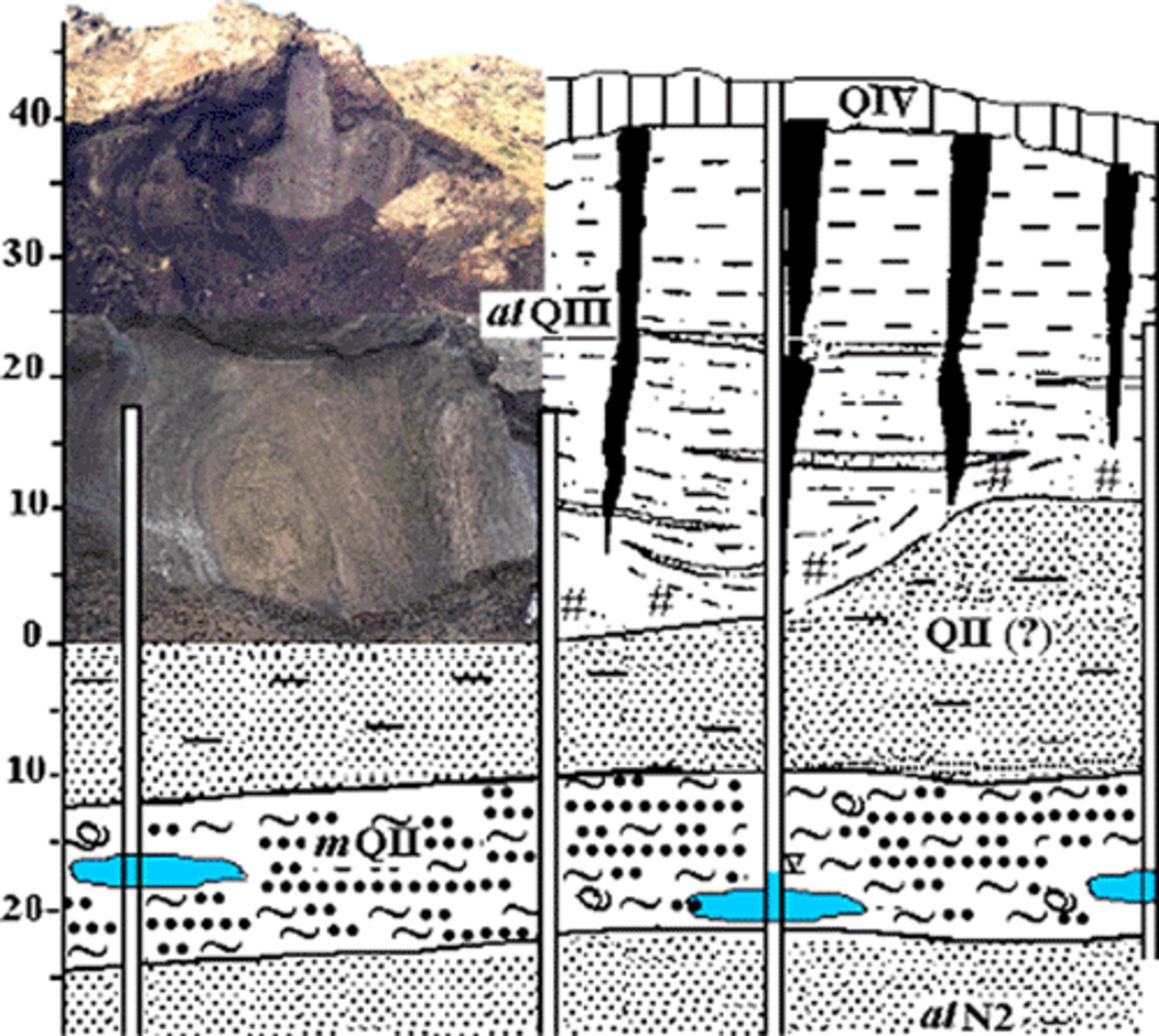 FEMS Microbiol Ecol, Volume 53, Issue 1, June 2005, Pages 117–128, https://doi.org/10.1016/j.femsec.2005.02.003
The content of this slide may be subject to copyright: please see the slide notes for details.
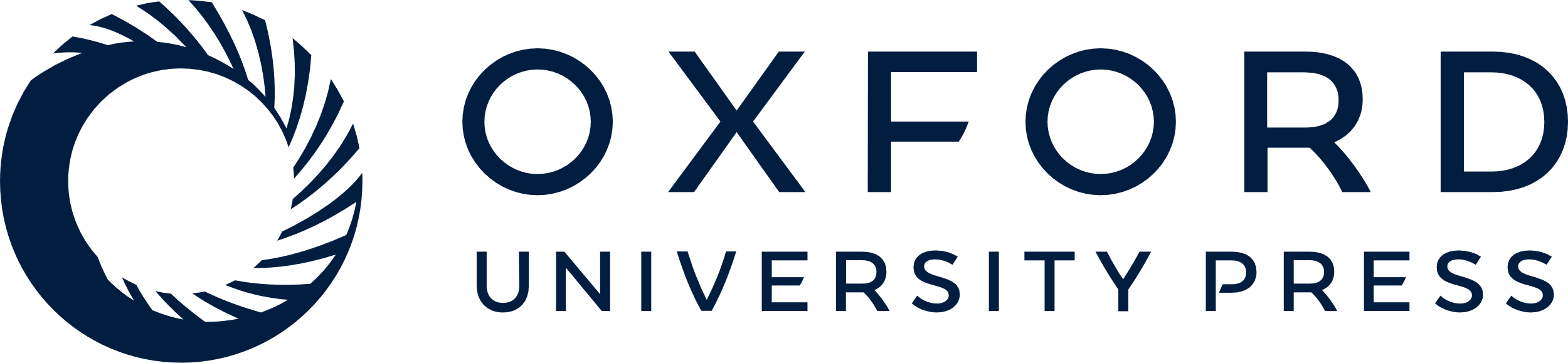 [Speaker Notes: 1 Geological cross-section: cryopegs and embedding sediments.


Unless provided in the caption above, the following copyright applies to the content of this slide: © 2005 Federation of European Microbiological Societies. Published by Elsevier B.V. All rights reserved.]
2 Ultrathin sections of Psychrobacter strain cells: (a) 1pS; (b) 2pS. Scale bar is 5 μm.
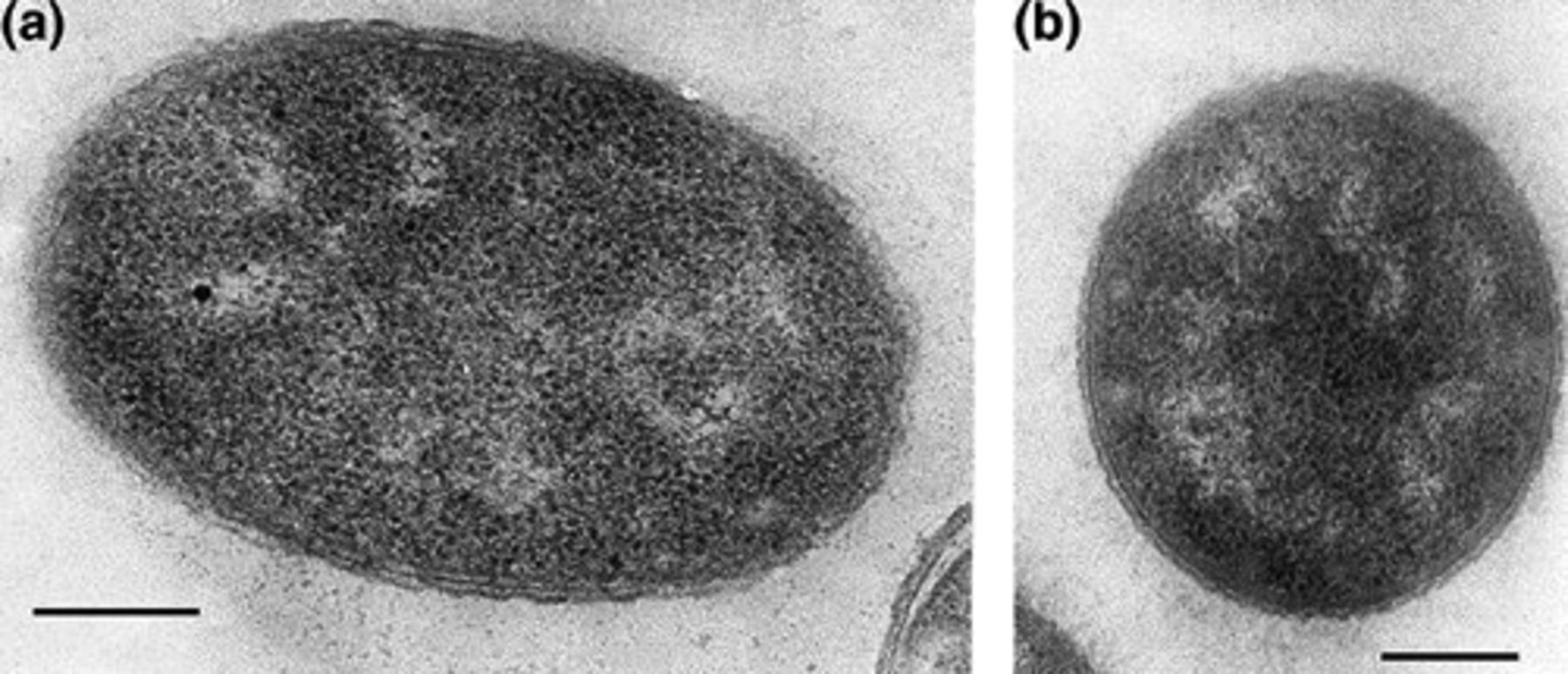 FEMS Microbiol Ecol, Volume 53, Issue 1, June 2005, Pages 117–128, https://doi.org/10.1016/j.femsec.2005.02.003
The content of this slide may be subject to copyright: please see the slide notes for details.
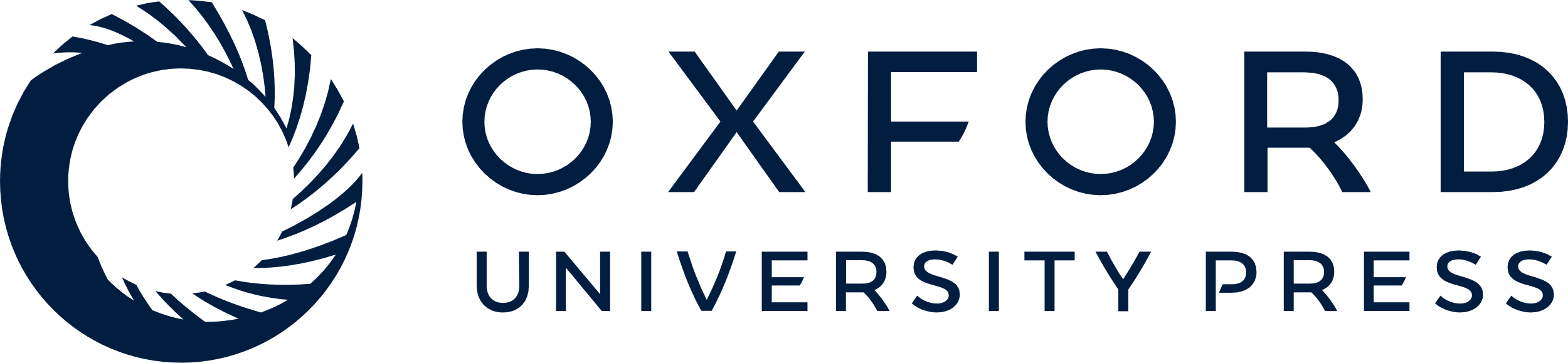 [Speaker Notes: 2 Ultrathin sections of Psychrobacter strain cells: (a) 1pS; (b) 2pS. Scale bar is 5 μm.


Unless provided in the caption above, the following copyright applies to the content of this slide: © 2005 Federation of European Microbiological Societies. Published by Elsevier B.V. All rights reserved.]
3 Positions of the new Psychrobacter sp. strains among closely related species based on 16S rRNA phylogenetic ...
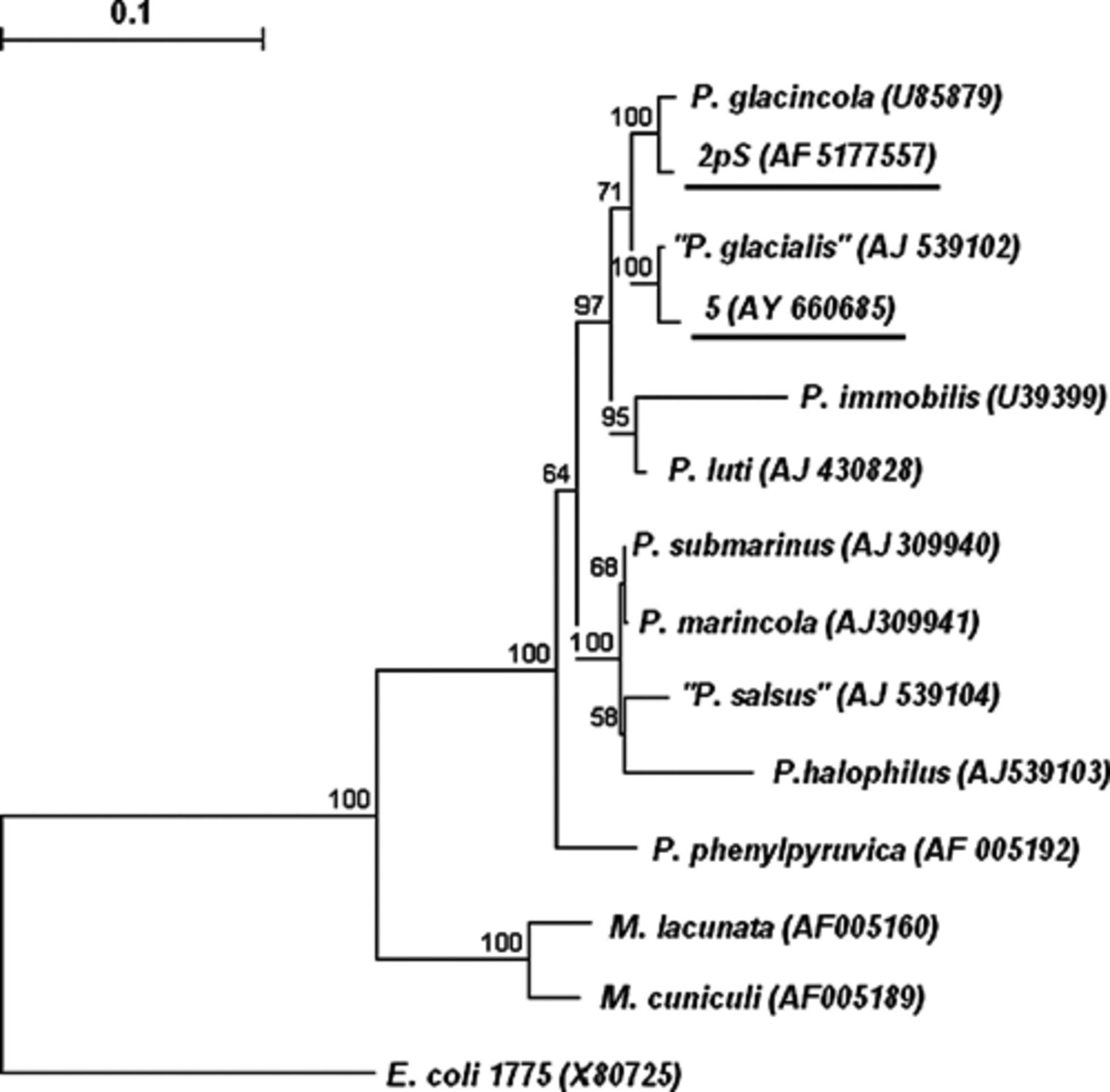 FEMS Microbiol Ecol, Volume 53, Issue 1, June 2005, Pages 117–128, https://doi.org/10.1016/j.femsec.2005.02.003
The content of this slide may be subject to copyright: please see the slide notes for details.
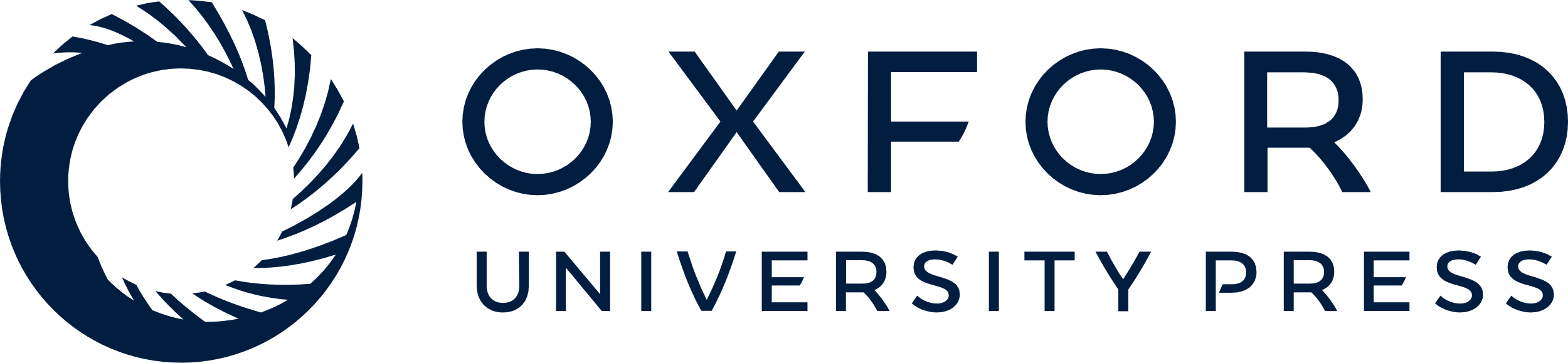 [Speaker Notes: 3 Positions of the new Psychrobacter sp. strains among closely related species based on 16S rRNA phylogenetic analysis. The accession numbers of strains are shown in parentheses. Tree was constructed with neighbor-joined method by using the Jukes–Cantor distance estimation. The significance of each branch is indicated by a bootstrap value. The scale bar is estimated substitutions per nucleotide position.


Unless provided in the caption above, the following copyright applies to the content of this slide: © 2005 Federation of European Microbiological Societies. Published by Elsevier B.V. All rights reserved.]
4 Ultrathin sections of Clostridium sp. cell.
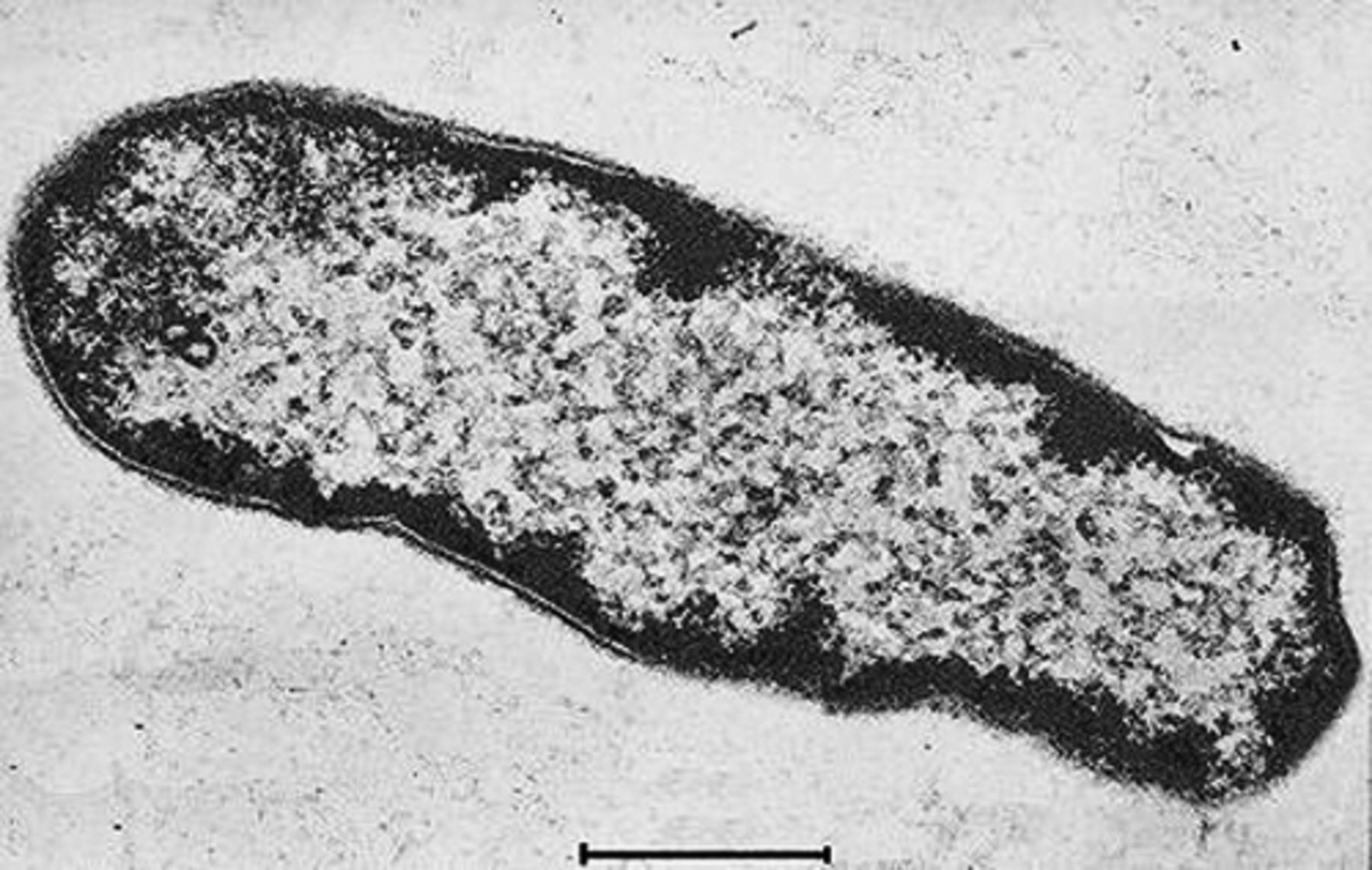 FEMS Microbiol Ecol, Volume 53, Issue 1, June 2005, Pages 117–128, https://doi.org/10.1016/j.femsec.2005.02.003
The content of this slide may be subject to copyright: please see the slide notes for details.
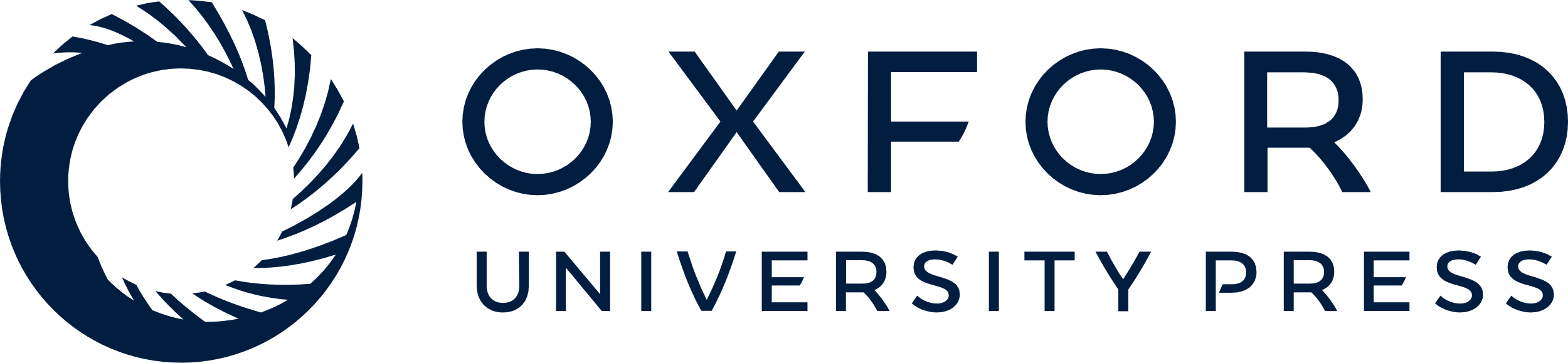 [Speaker Notes: 4 Ultrathin sections of Clostridium sp. cell.


Unless provided in the caption above, the following copyright applies to the content of this slide: © 2005 Federation of European Microbiological Societies. Published by Elsevier B.V. All rights reserved.]
5 Position of the strain 14D1 among closely related species of the genus Clostridium, based on 16S rRNA ...
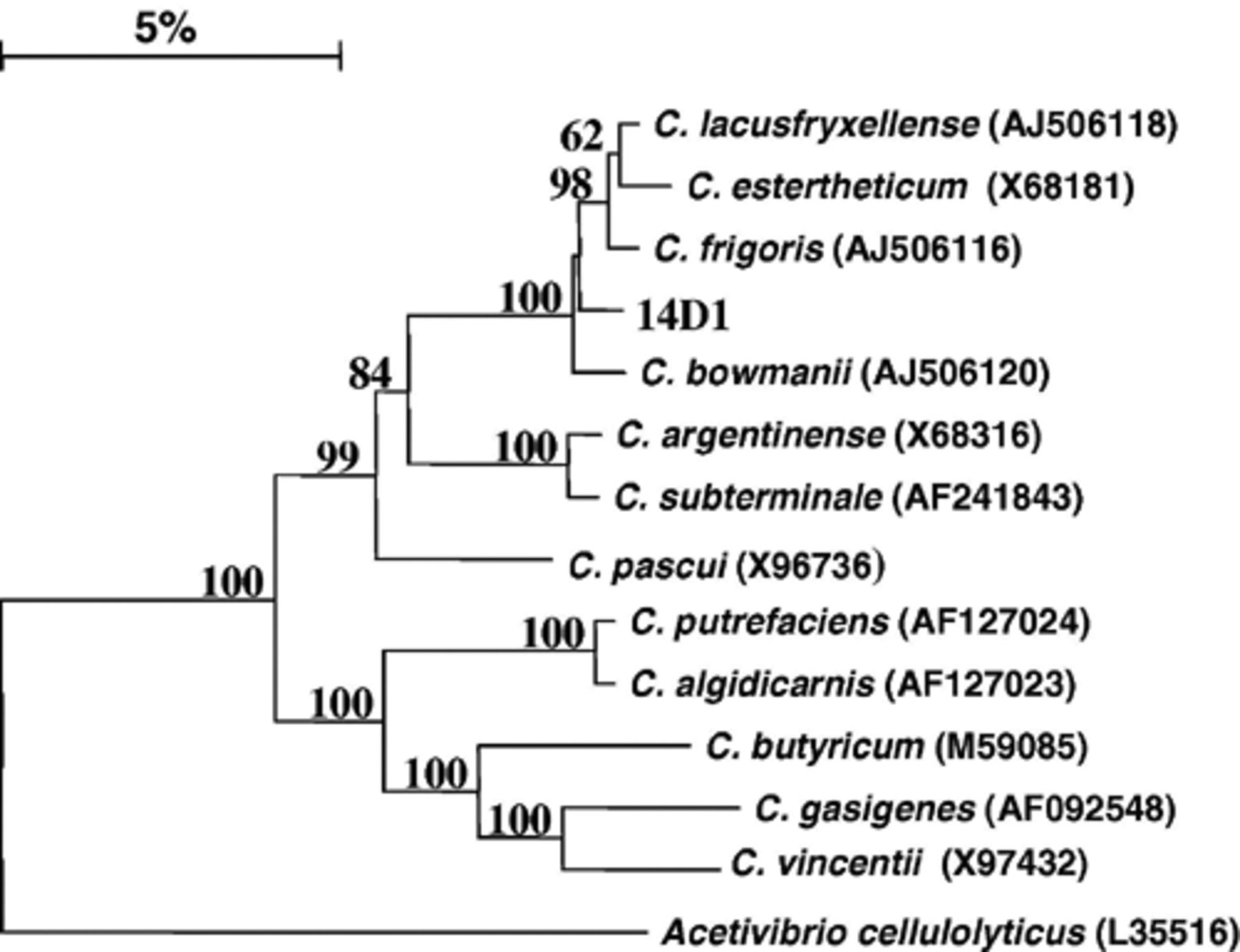 FEMS Microbiol Ecol, Volume 53, Issue 1, June 2005, Pages 117–128, https://doi.org/10.1016/j.femsec.2005.02.003
The content of this slide may be subject to copyright: please see the slide notes for details.
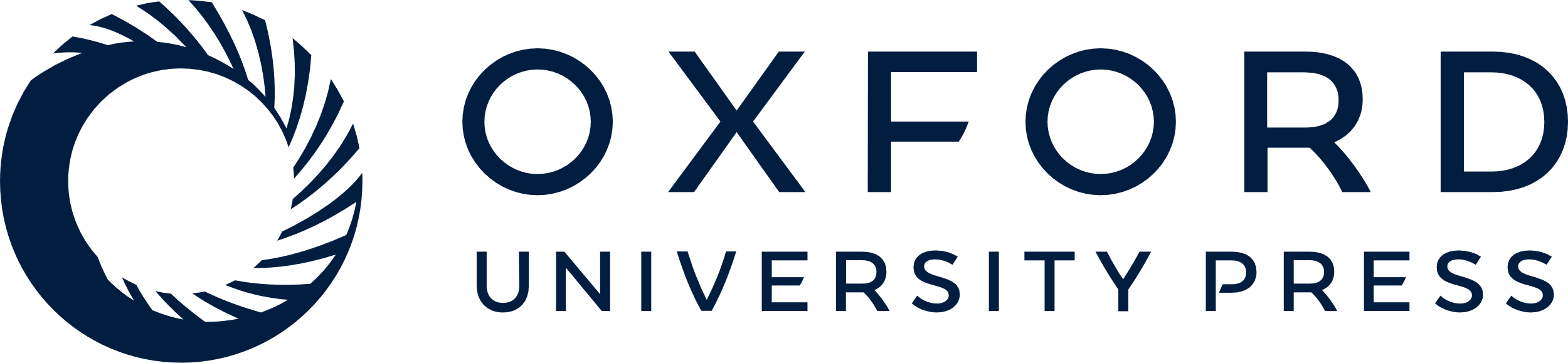 [Speaker Notes: 5 Position of the strain 14D1 among closely related species of the genus Clostridium, based on 16S rRNA phylogenetic analysis. The accession numbers of type strains are shown in parentheses. Tree was constructed with the neighbor-joined method by using the Jukes–Cantor distance estimation. The significance of each branch is indicated by a bootstrap value. The scale bar is estimated substitutions per nucleotide position.


Unless provided in the caption above, the following copyright applies to the content of this slide: © 2005 Federation of European Microbiological Societies. Published by Elsevier B.V. All rights reserved.]
6 NaCl effect on the cryopeg’ s isolates growth.
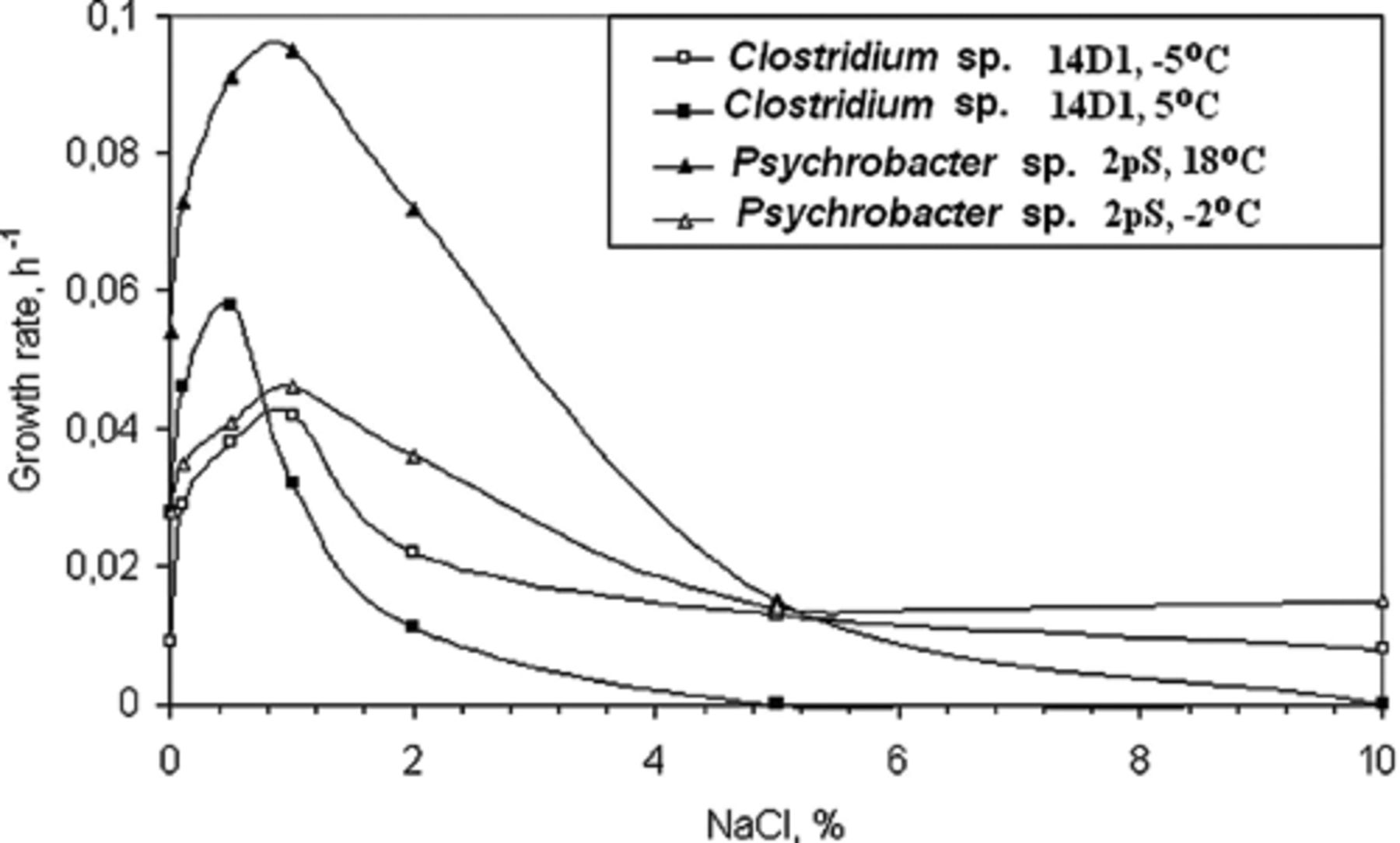 FEMS Microbiol Ecol, Volume 53, Issue 1, June 2005, Pages 117–128, https://doi.org/10.1016/j.femsec.2005.02.003
The content of this slide may be subject to copyright: please see the slide notes for details.
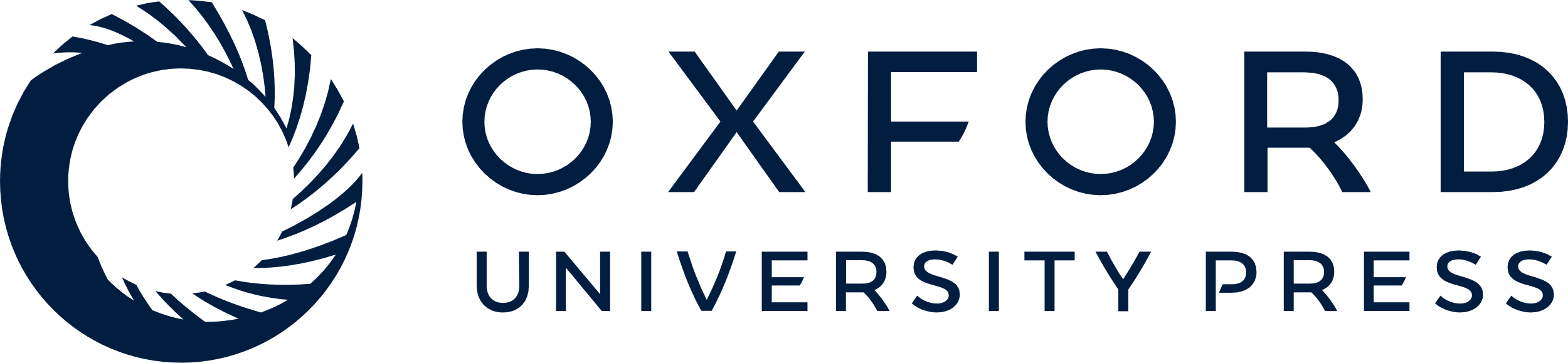 [Speaker Notes: 6 NaCl effect on the cryopeg’ s isolates growth.


Unless provided in the caption above, the following copyright applies to the content of this slide: © 2005 Federation of European Microbiological Societies. Published by Elsevier B.V. All rights reserved.]
7 Growth of the strain Geomyces pannorum var. pannorum on the media with 10% (A) and without salt (B). The ...
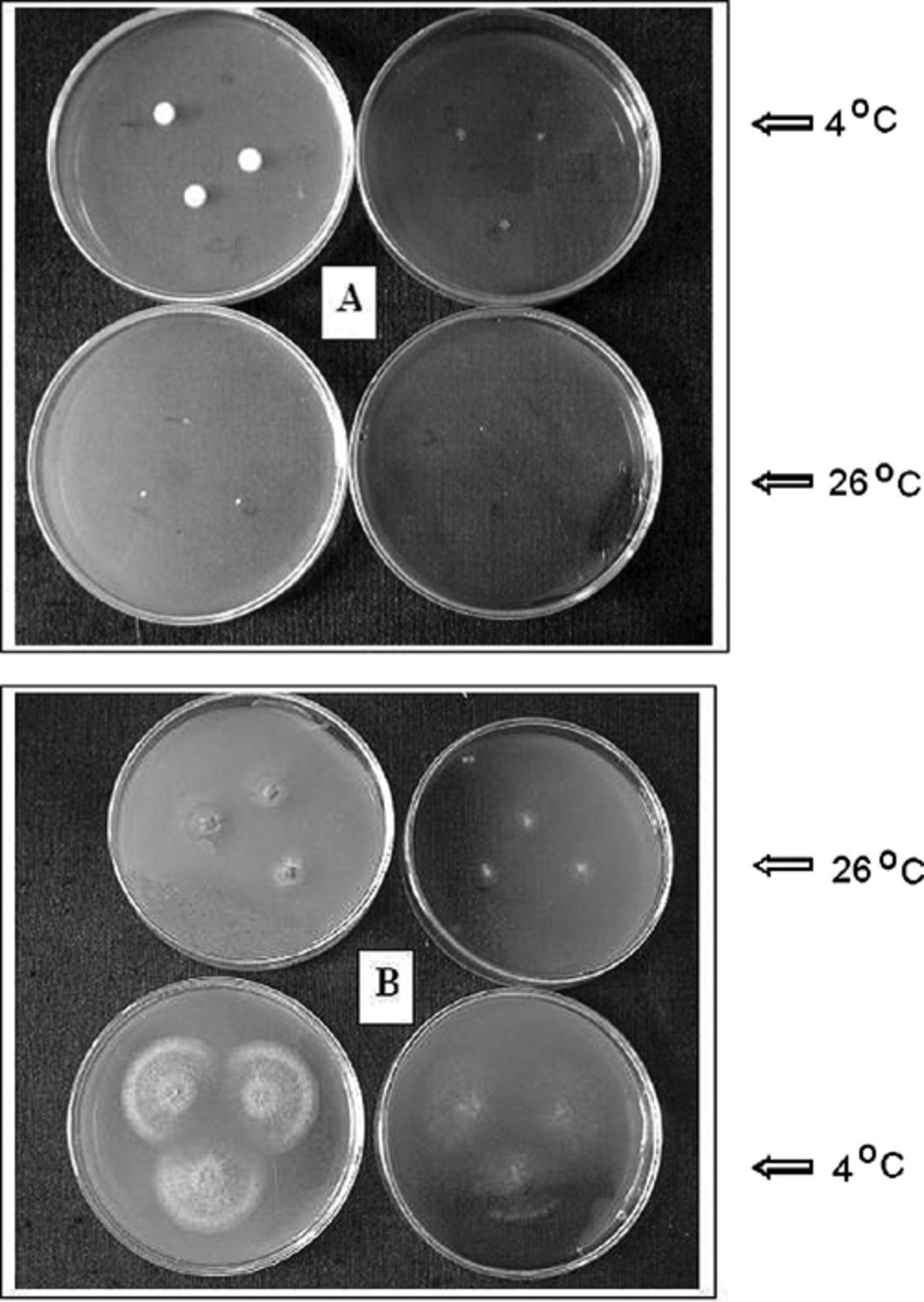 FEMS Microbiol Ecol, Volume 53, Issue 1, June 2005, Pages 117–128, https://doi.org/10.1016/j.femsec.2005.02.003
The content of this slide may be subject to copyright: please see the slide notes for details.
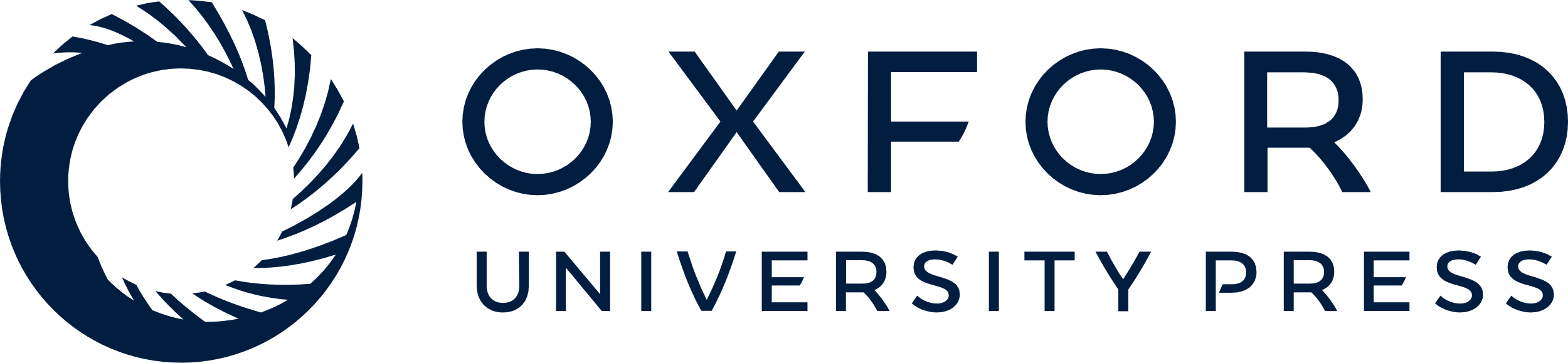 [Speaker Notes: 7 Growth of the strain Geomyces pannorum var. pannorum on the media with 10% (A) and without salt (B). The growth on rich media is submitted in the left column, on pure media – right column.


Unless provided in the caption above, the following copyright applies to the content of this slide: © 2005 Federation of European Microbiological Societies. Published by Elsevier B.V. All rights reserved.]